Ukulele tips & tricks
Sequence of skills & resource ideas to use when planning to teach the ukulele.
THINGS TO CONSIDER Before you start
Where will students sit (I did a semi circle – 2 chairs, 1 stand), at desks, sitting on desks, on risers…also depends if classroom teacher or Music teacher
Will music be projected, or do you need music stands?
Where/how will you store the ukuleles?
What key do you want the ukes tuned in – D or C?
How will you tune them before they play?
Covid concerns – best to have them using same uke every time if used by more than one class or sanitize coming in and going out.
What will you use as your ‘signal’ to stop the warm up and signal listening position?  Hand raised, tambourine, kabasa?
Julie’s basic progression of lessons
Watch the introductory video on MusicPlay ukulele to show the history. 
Before handing them out, show them how to hold it properly.  Name the different parts (so they know proper terminology), and warn against touching the tuning pegs.  See e-mail attachment for student hand out
What does listening position look like?  Playing position?
Hand out instruments and have them hold properly.  Practise listening and playing position.
String numbers – Demonstrate first, then echo & response of plucking various strings, with various rhythms as I call out the string number.  Can put written rhythm notation on doc camera for them to follow to review rhythms as well.  This step is optional.
String letters – tell them the names of the Open Strings (G,C,E,A).  I call out the name, they have to try and find it without looking, and play four quarter notes or a rhythm. 
Open Strings – Play the song ‘Ding Dong’ – all do actions, all play, then half and half.
See e-mail attachment: Thanks to Morgan Traynor for notating rhythm, and noting actions and string names for this song.
Some Resources FOR TEACHING BASICS
https://musicplayonline.com/instruments/intro-to-ukulele-in-c/
MusicPlay also has tuners built in, and full size chord chart posters to put up in your room.  
Ukulele in the Classroom also has chord charts to display.
It has many practice pages of open strings using staff notation.
(I have a copy of this book if you would like to take a look before purchasing)
Little Ukers is great for younger students. 
(a copy of this book is on order.  Let me know if you’d like to borrow it and take a look before deciding if it is right for you and your students).
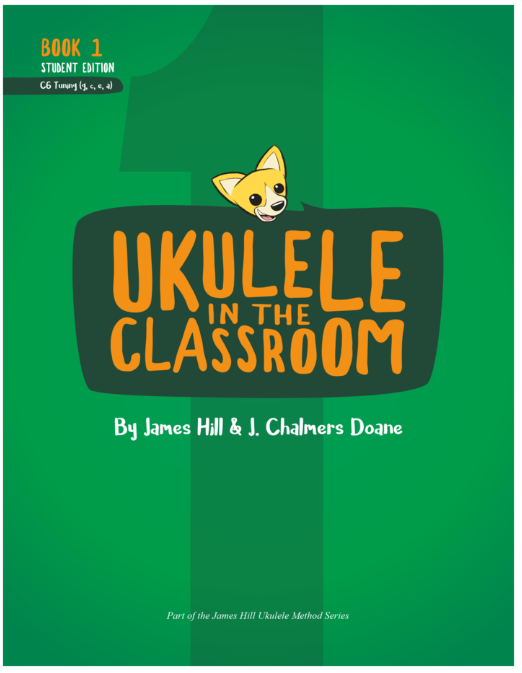 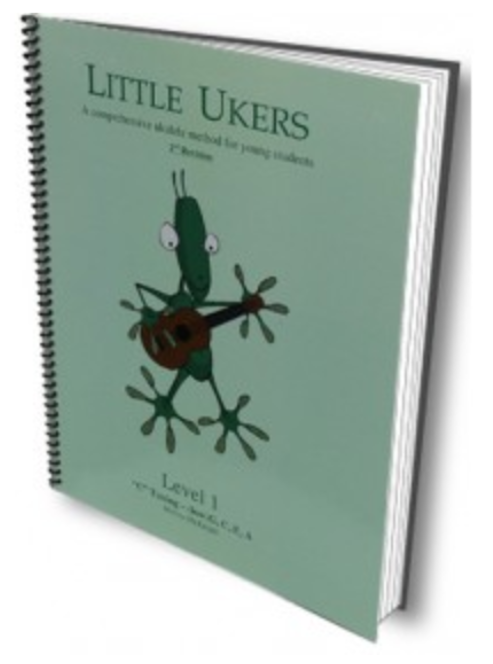 Julie’s basic progression of lessons con’t
Now they know the open strings, demonstrate how the scale is played on a ukulele.  Compare it to the melody scale, or to a piano scale so they make the connection between the string letters and the scale.
Have students practice moving their fingers up the scale.  A good chance to talk about switching fingers, not moving one finger to each fret. 
As they improve on playing the scale, use a metronome to increase speed, or have them play if forwards and then backwards.
Use James Hill exercises and songs or Little Ukers for younger students.
When we get to the song ‘Safari’ students can play open strings or scale notes depending on what they are comfortable with.
I chord along with them as they play the two parts.
TEACHING CHORDS
C chord is the simplest.  Make SURE they are using the correct finger on the correct fret: pointer is on fret one, middle finger on fret two, ring finger on fret three, pinkie on fret four.  Practise switching them on each string a few times.  
Am chord. Talk about the down strum as you play.  Play 8 beats on each and give them 4 beats to switch.  Eventually take out the 4 beats in the middle, then make it only 4 beats on each chord, then 2
F chord. This is a good transition because they can start on their Am chord, and then just add one finger to make the F chord.
Learn at least 3 play-along songs to keep them interested.
G or G7 chord.  This one is much trickier so I leave it to the last.  
If they are amazing, add on D if ready.
Added words of wisdom
Chris Goodwin -  ​instruction is based around note and rhythm reading, playing on time, playing with partners.
uses James Hill ukulele book almost exclusively and ties in to note and rhythm reading.
teaches the pentatonic scale, spider walks, and a variety of songs
has restrung 8 ukuleles for left handed students - they seem to pick it up quite quickly, he doesn't change his teaching - says he’s “never had a problem”.
generally only does chording if he is running a Uke Club.  They need to be able to sing if using chords (most older kids not so interested in this). 

Sharon MacDermott – 
 teaches the notes of the scale and note reading using James Hill
 also teaches chording (loves to sing so chording not a problem) and often chooses songs from HUG book
  reminded us of the importance to hold hand properly when strumming: relaxed wrist and claw (pointer and  thumb together)
  also that strumming down (D) you hit your pointer finger first, when strumming up (U), you hit your thumb first
  strumming is easier with shorter nails
SOME OF MY SONG SITE FAVOURITES
Not comfortable singing?  Try these where they sing for you.  
Thunder by Imagine Dragons
https://www.youtube.com/watch?v=rbO09q2kAxU
Happier by Ed Sheeran
https://www.youtube.com/watch?v=2OkP-Ncyy10
Best Day of My Life by American Authors
https://www.youtube.com/watch?v=7fL9zbj4M4w
Ukulaliens Site for tons of easy play along pieces and chord practise
https://www.youtube.com/c/UkulaliensUkuleleClub/videos
Or, if you are comfortable singing, download for free, tons of songs in HUG – Halifax Ukulele Gang songbook or Vancouver Ukulele Circle songbook (duotangs-faves)
Julie’s GENERAL LESSON LAY OUT
Ukulele partners.  Chosen from the start, never change.
Partner one is in charge of setting up chairs, stands or getting books.
Partner two gets 2 ukuleles from storage and if needed, walk through the ‘drive through’ tuning station.
Or if you have a tuning club that comes in at lunch, they can set everything up and place ukes on chairs ready to start.
On board, have list of warm ups:  Spider Fingers (See e-mail attachment for student hand out), Scale up and down, practice chords learned, (chord charts on board), look at lessons/songs already done.
Signal for start of class.
Other places to look for UKE STUFF
Essential Elements of Music - on line Music resource program has a good ukulele lesson section with play along links
Long & McQuade – Coming Feb. 2 at 4:30 hosted by Jenny Peters – ‘Ukulele for All’ – free sample booklet and workshop. Must sign up email@long-mcquade.com
Jake Shimbakuro video on Ted Talks - he plays Queens ‘Bohemian Rhapsody’ and there is also an interview you can watch (@10 min). https://www.youtube.com/watch?v=PB3RbO7updc
UkuTabs - https://ukutabs.com – have play along music and show chords, some are a bit difficult so better for advanced
SD 57 Uke Jams – will hopefully return once restrictions have lifted – once a month, everyone welcome, practice a few songs at whatever level you are at
Watch for Ukulele chord additions to the Indigenous Music Through the Seasonal Rounds resource